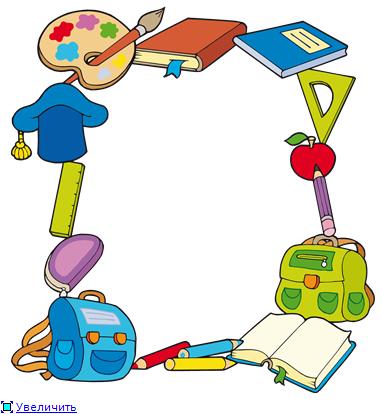 Парные звонкие и глухие согласные звуки на конце слова
Мы смеялись, отдыхалиМного бегали, игралиПеремена пролетелаИ теперь пора за дело
Сообщение цели урокаИгра «Найди правильно»Работа с карточкамиРабота с картинойЗагадкаМинутка чистописания
ФизминуткаМы писали, мы писалиА теперь все дружно всталиМы сейчас потопаемраз, два, триРучками похлопаемраз, два, триУлыбнёмся – Тихо сядем
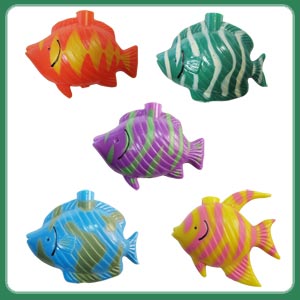 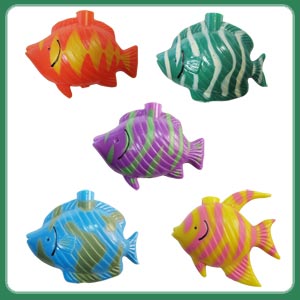 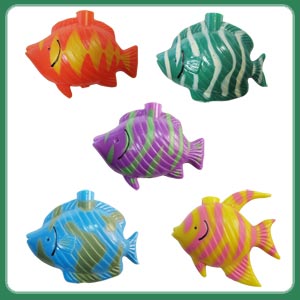 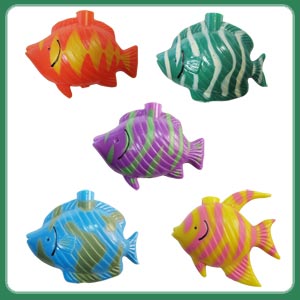 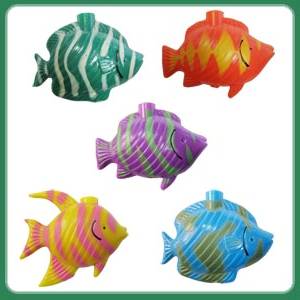 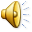 Постановка проблемы           хлеп,  снек,  холот
д
б
г
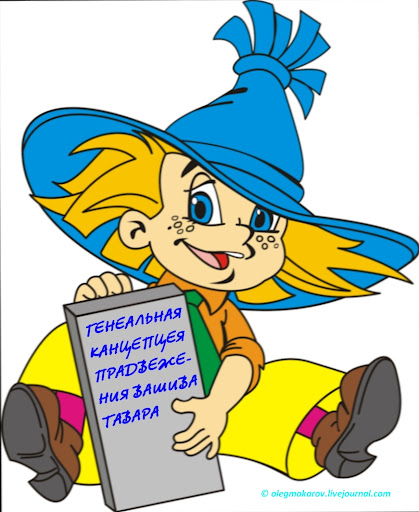 ЦельМы должны научиться проверять букву парных звонких и глухих согласных звуков на конце словаРабота с учебником (с. 66)
Что надо проверять?(парные согласные: бп, вф, гк, жш, зс, дт)Где надо проверять?(на конце слова)Как надо проверять? ( на этот вопрос мы пока не знаем ответа)
ПравилоЧтобы проверить парный согласный звук на конце слова, надо изменить слово так, чтобы после согласного стоял гласный
Алгоритм:1. Читаю слово…2. на конце слышу звук…3. Изменяю слово…4.Проверяю…5. Пишу букву…
Физминутка
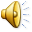 Работа в группахСамостоятельная работа
СамоконтрольВчера выпал первый снег.Наступил сильный мороз.Мы вышли на берег Енисея.На реке лёд.Кругом белым-бело!Глаз радует.
Домашняя работаУпражнение 5, с. 68
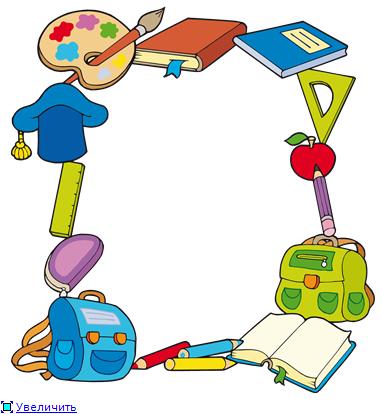 До свидания!